Section 4.5 Concentrations of Solutions
There are many different ways to express the concentration of a solution; however the most common is molarity (mol/L)
Example
See Sample Exercise 4.11 (pg. 144)
An IV saline solution is made by dissolving 180 g of NaCl in 20.0 L of solution.  What is the molarity of this solution?
Calculating Concentration of a Single Electrolyte
What are the molar concentrations of the ions present in a 0.20 M calcium nitrate solution?
See Sample Exercise 4.12 (pg. 145)
Calculating Grams of Solute Using Molarity Data
Concentrated nitric acid, HNO3, is 15.9 M and is frequently sold in 2.5 L bottles.  How many grams of HNO3 are contained in this bottle?
See Sample Exercise 4.13 (Pg. 146)
Dilutions
Oftentimes a stock solution of a compound will be utilized to make a series of dilutions
The volume of stock solution required to make a dilution can be quickly and easily calculated using the following equation:

M1V1 = M2V2
Example
Concentrated HCl is sold as a 12.1 M solution.  What volume of this solution is need to prepared 500 mL of 0.250 M HCl?
See Sample Exercise 4.14 (Pg. 148)
Section 4.6Solution Stoichiometry and Chemical Analysis
Solution stoichiometry most often applies to data obtained through a titration
A titration is simply a technique for determining the amount of solute in a given sample
Most often used example is an acid/base reaction
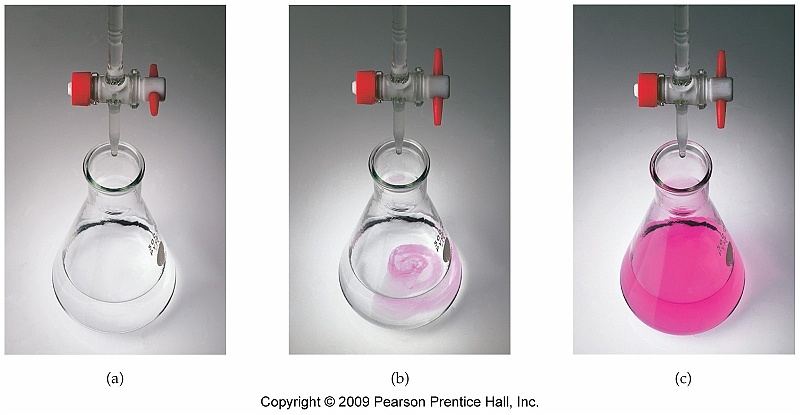 Example
Calculate the mass, in grams, of Al(OH)3 formed from the reaction of exactly 500 mL of 0.100 M NaOH with excess Al(NO3)3
See Sample Exercise 4.15 (Pg. 150)
Example #2
See Sample Exercise 4.17 (Pg. 152)
To standardize an HCl solution, a chemist weighs 0.210 g of pure Na2CO3 into a flask and dissolves in water.  She finds that it takes 5.50 mL of HCl to completely react with the Na2CO3.  Calculate the concentration of HCl

2HCl(aq) + Na2CO3(aq)   
CO2(g) + 2NaCl(aq) + H2O(l)
General Guideline for Solution Stoichiometry Problems
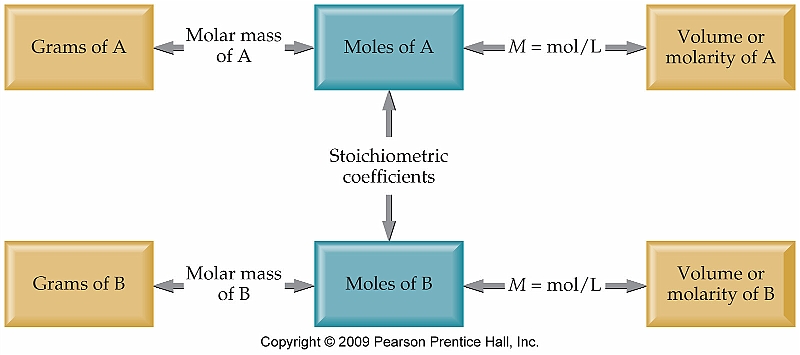